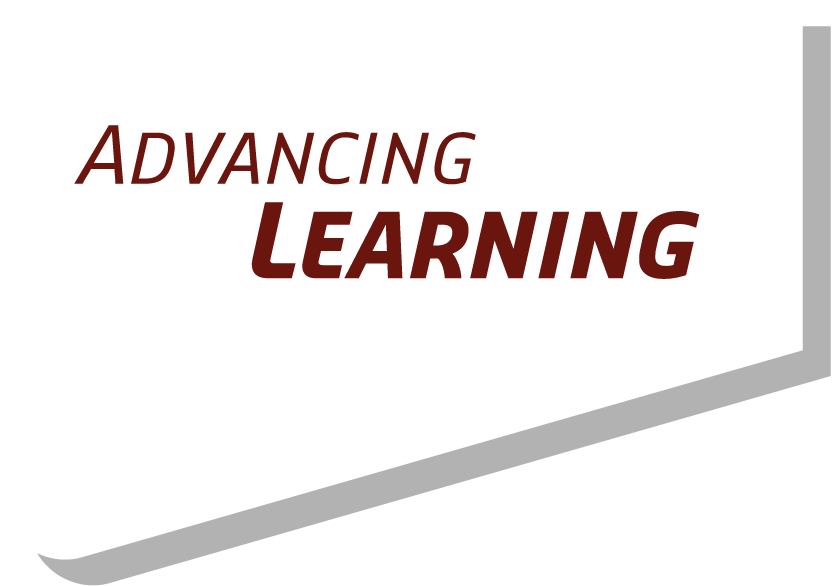 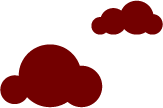 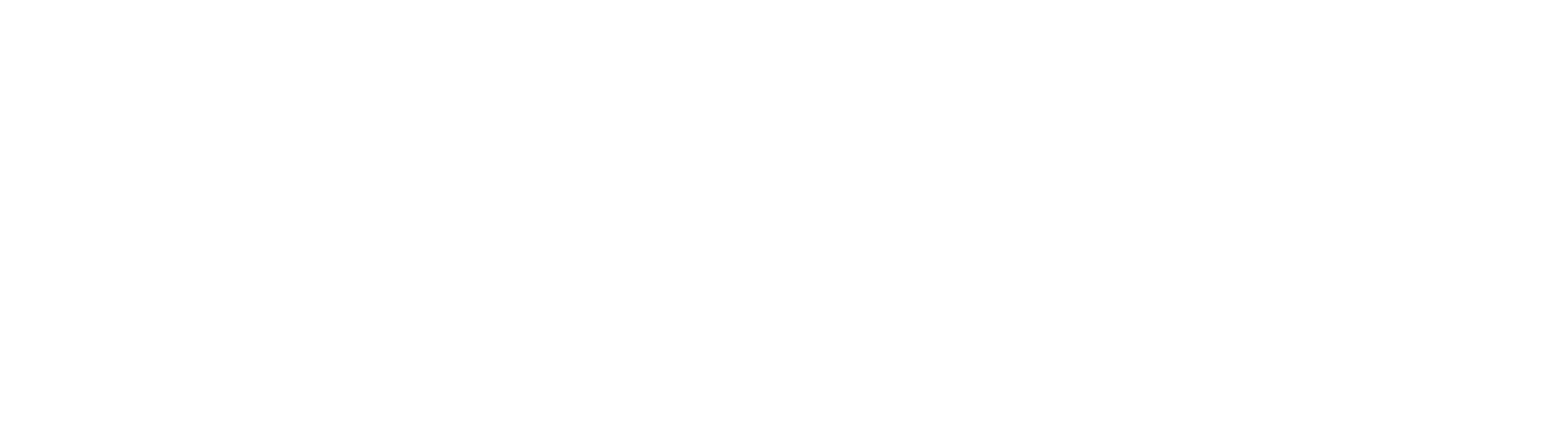 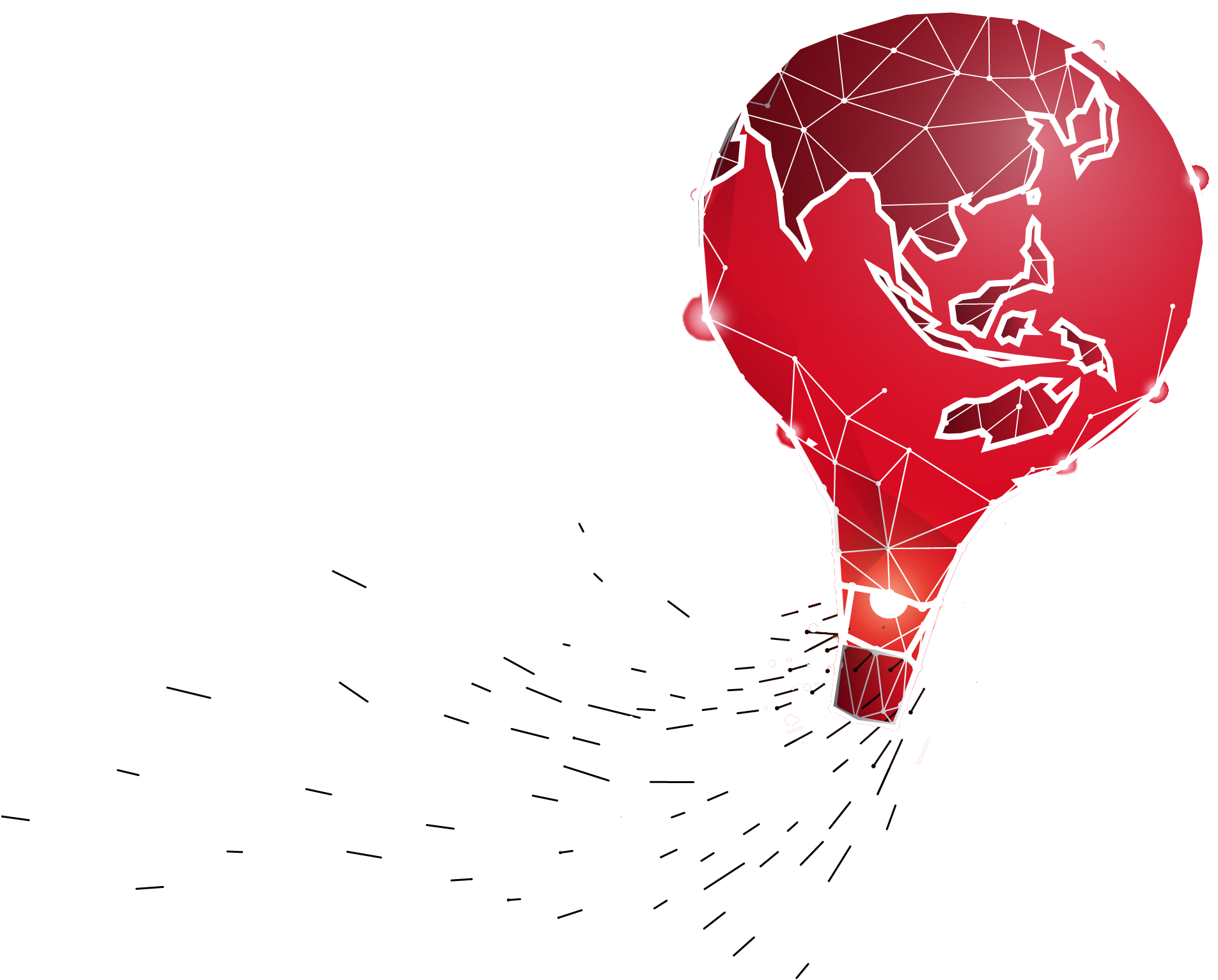 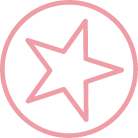 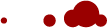 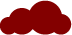 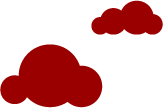 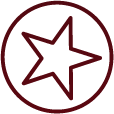 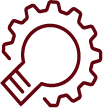 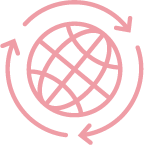 NAVIGATING MEE
JO KROUSSO 7.6.22 
jokrousso@macmillaneducation.com
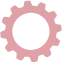 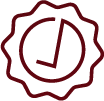 MEE DIGITAL FEATURES
Digital access – audio / navigation
Testing
Class management
Teachers’ resources
GETTING INTO IT – FIRST STEPS
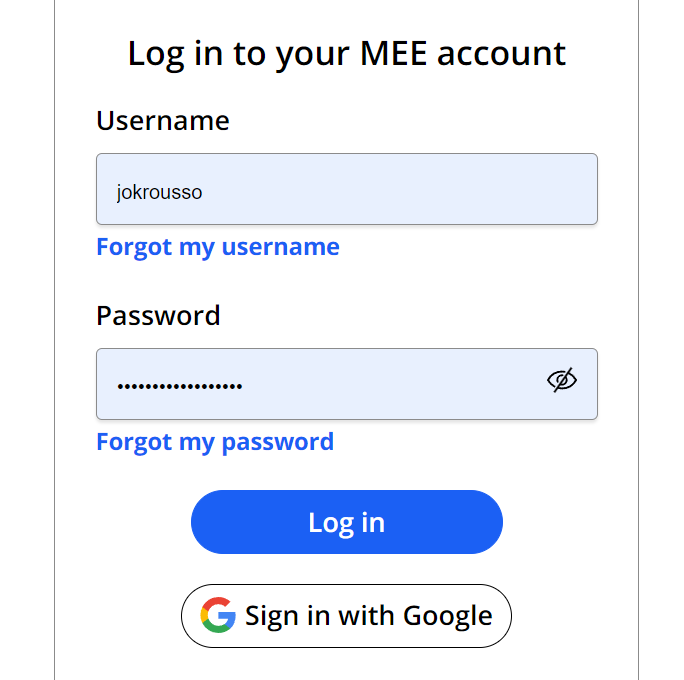 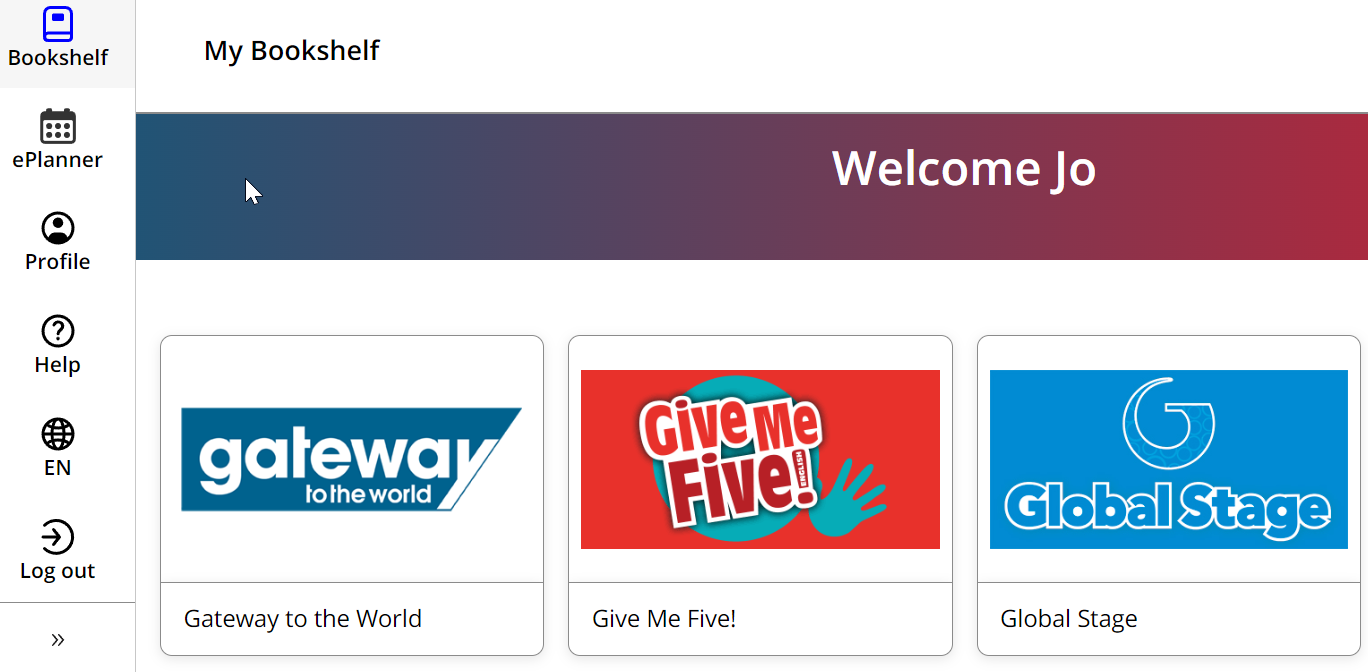 Log in – DON’T USE GOOGLE!!!
Select series
Accessing the app / students book
Teachers’ resources
STUDENT BOOK OR TEACHER RESOURCES?
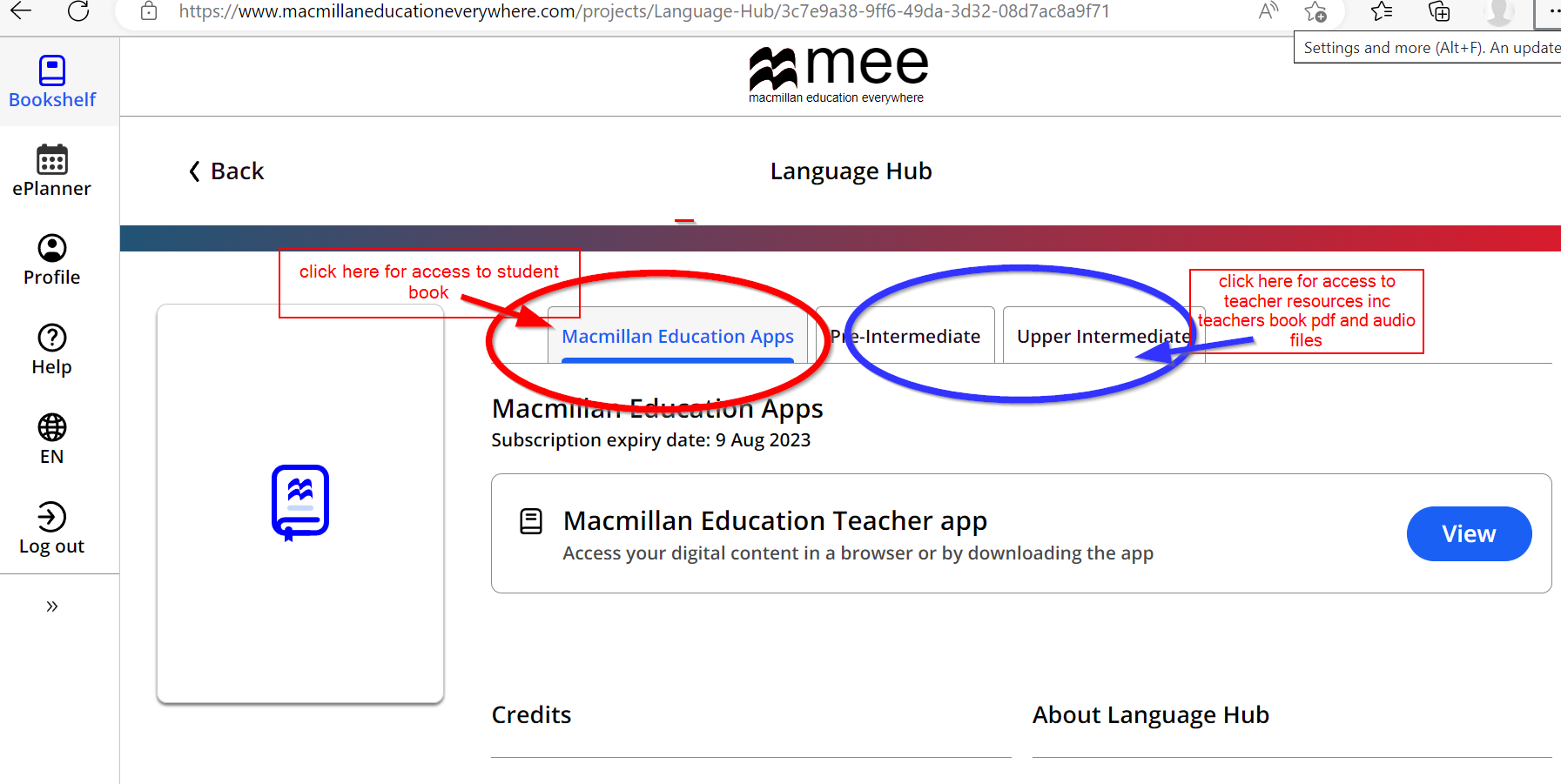 MEE DIGITAL FEATURES
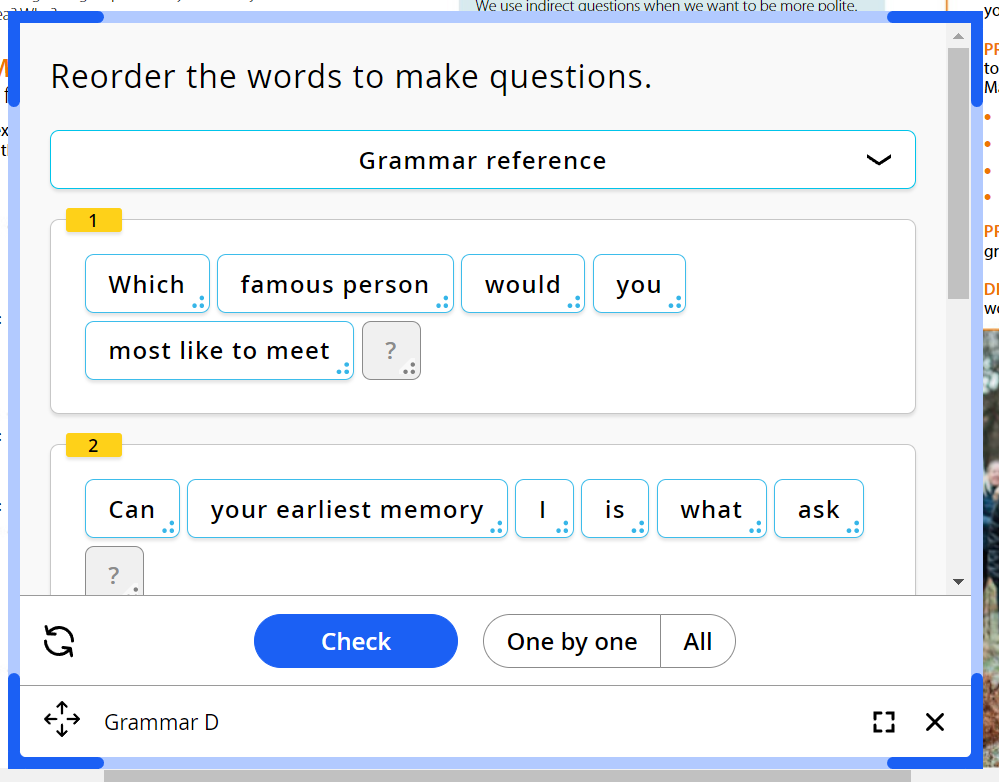 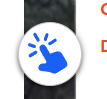 Activities – 
click on activity icon
complete activity
check answers
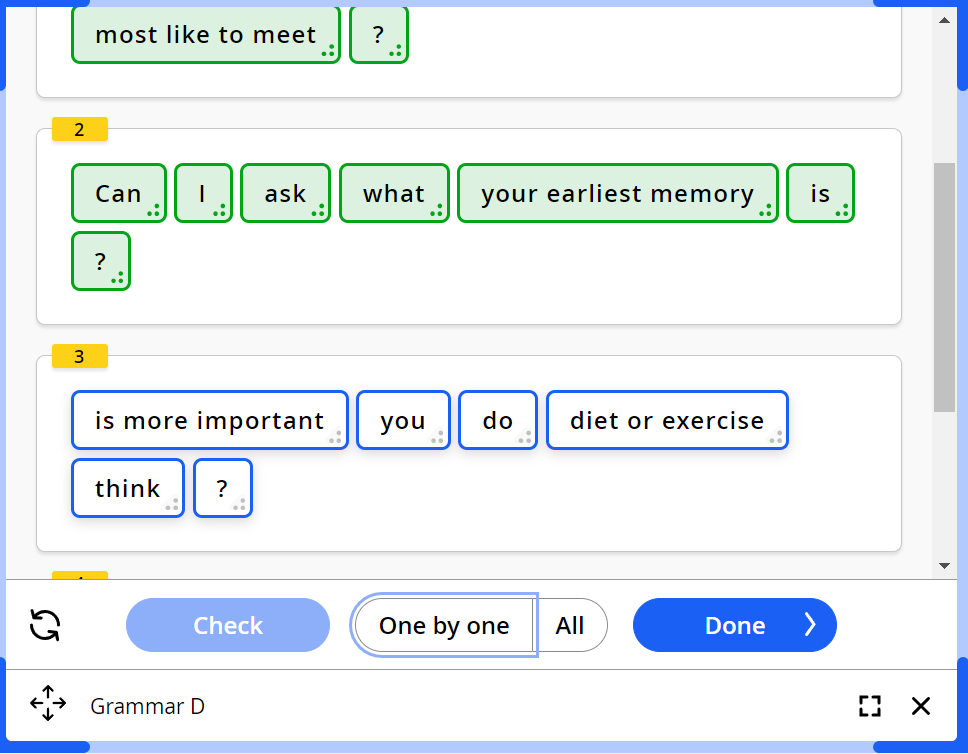 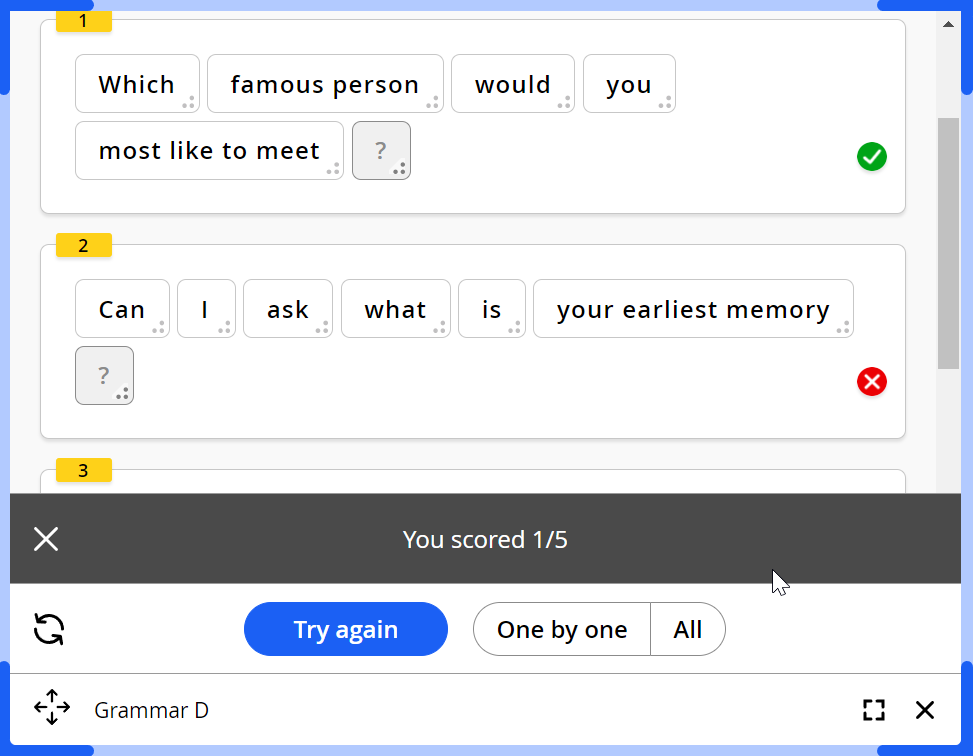 MEE DIGITAL FEATURES
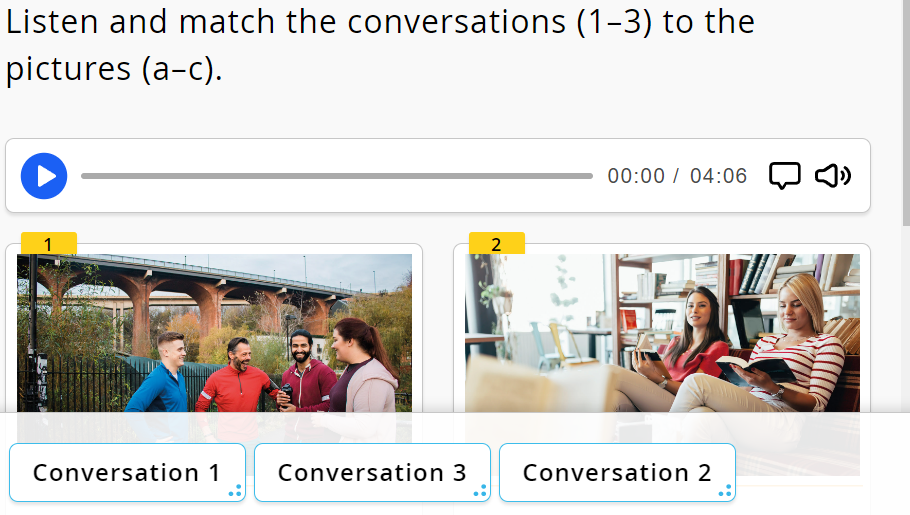 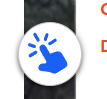 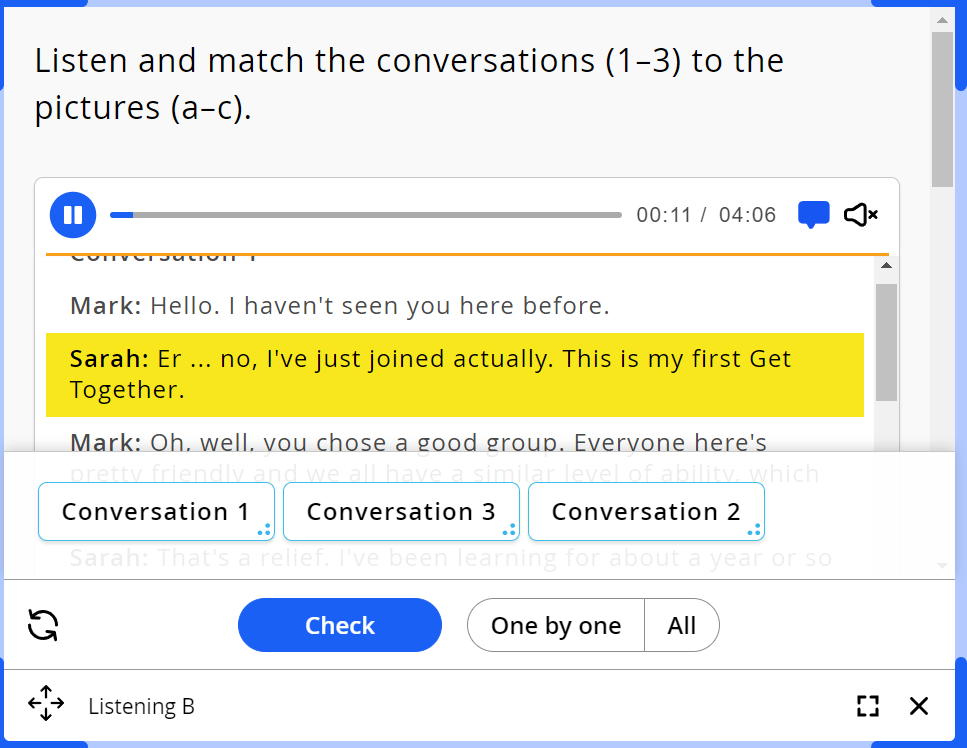 Audio – 
click on activity icon
click play on audio icon
click text icon for script
MEE DIGITAL FEATURES
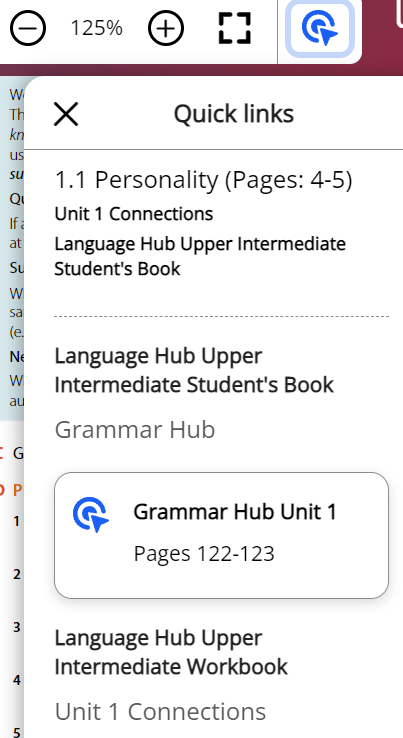 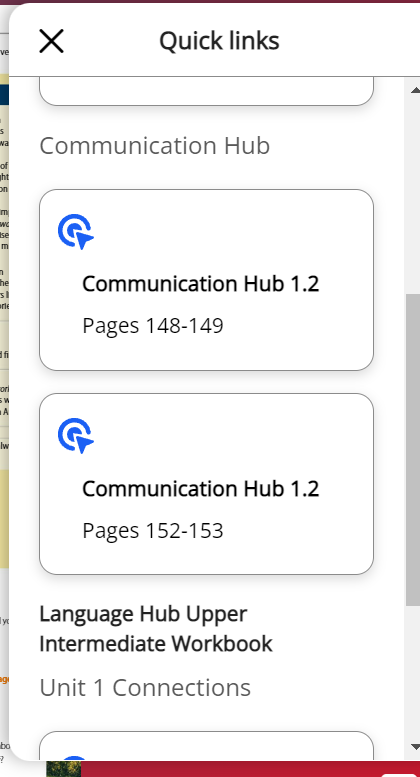 Navigation – quick links tab

Click on ‘target’ icon
Select Grammar Hub / Workbook / other options
Click on ‘target’ icon again to return to original page
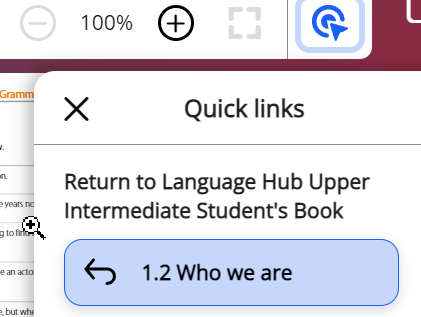 MEE DIGITAL FEATURES
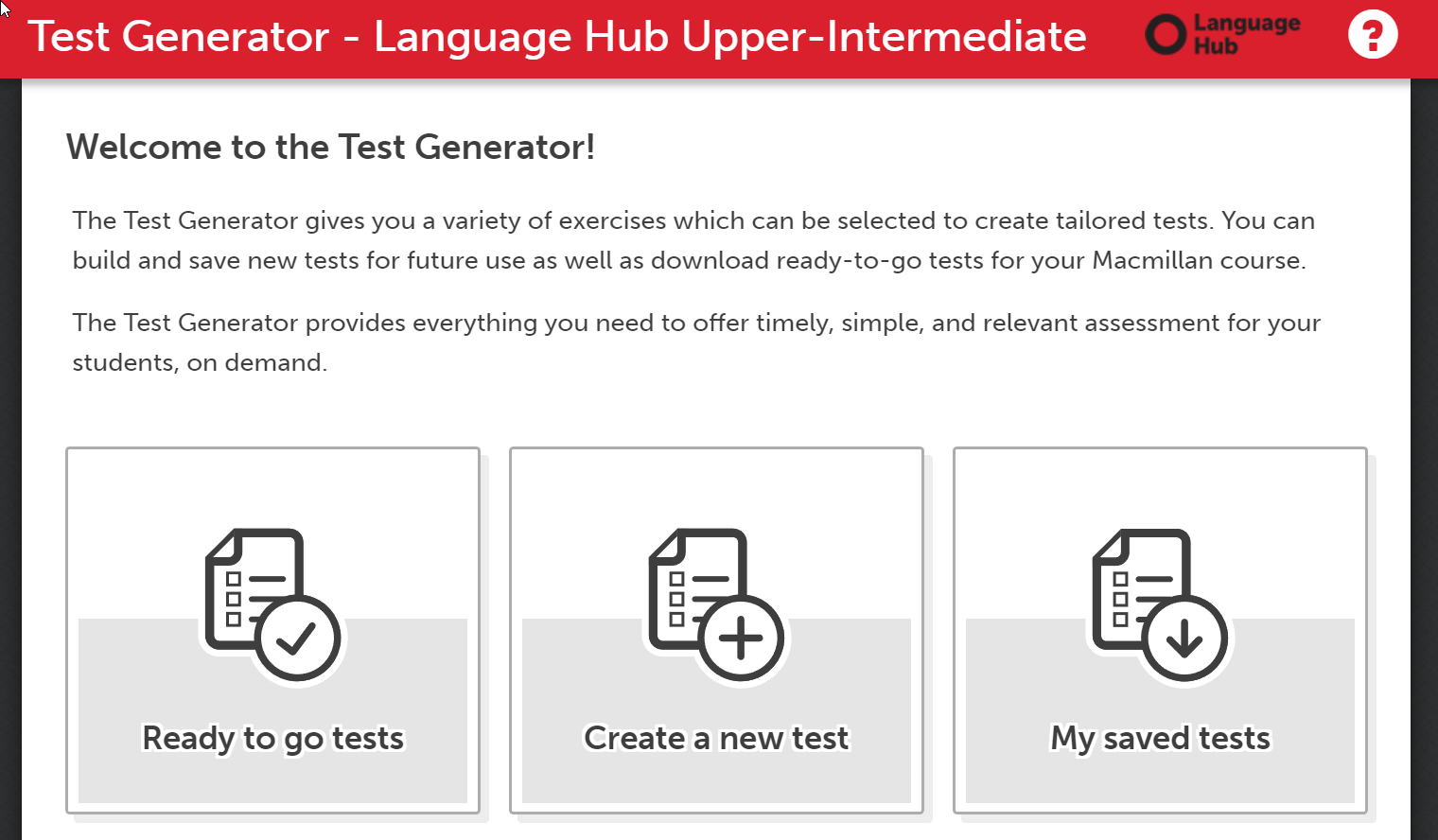 Test Generator
Ready made unit / mid course
Customised – language
		     	  skills
PDF version to send
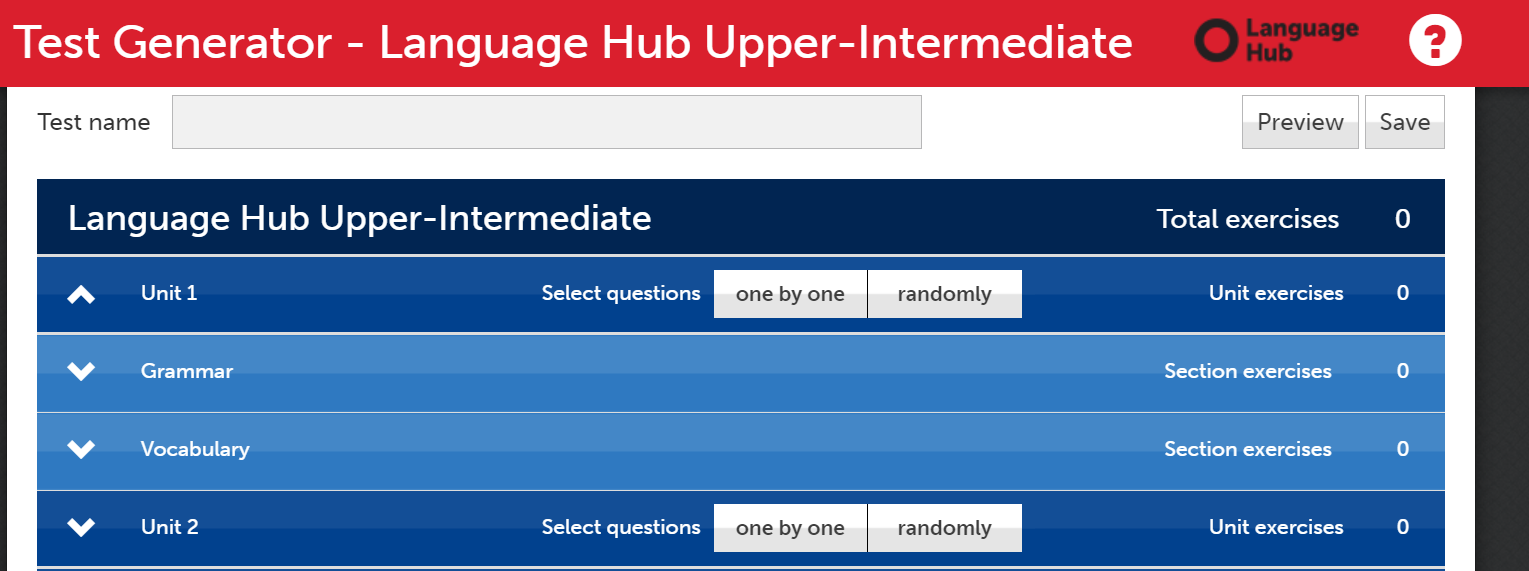 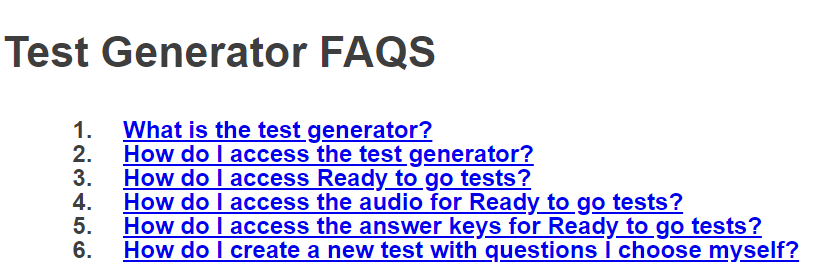 MEE DIGITAL FEATURES
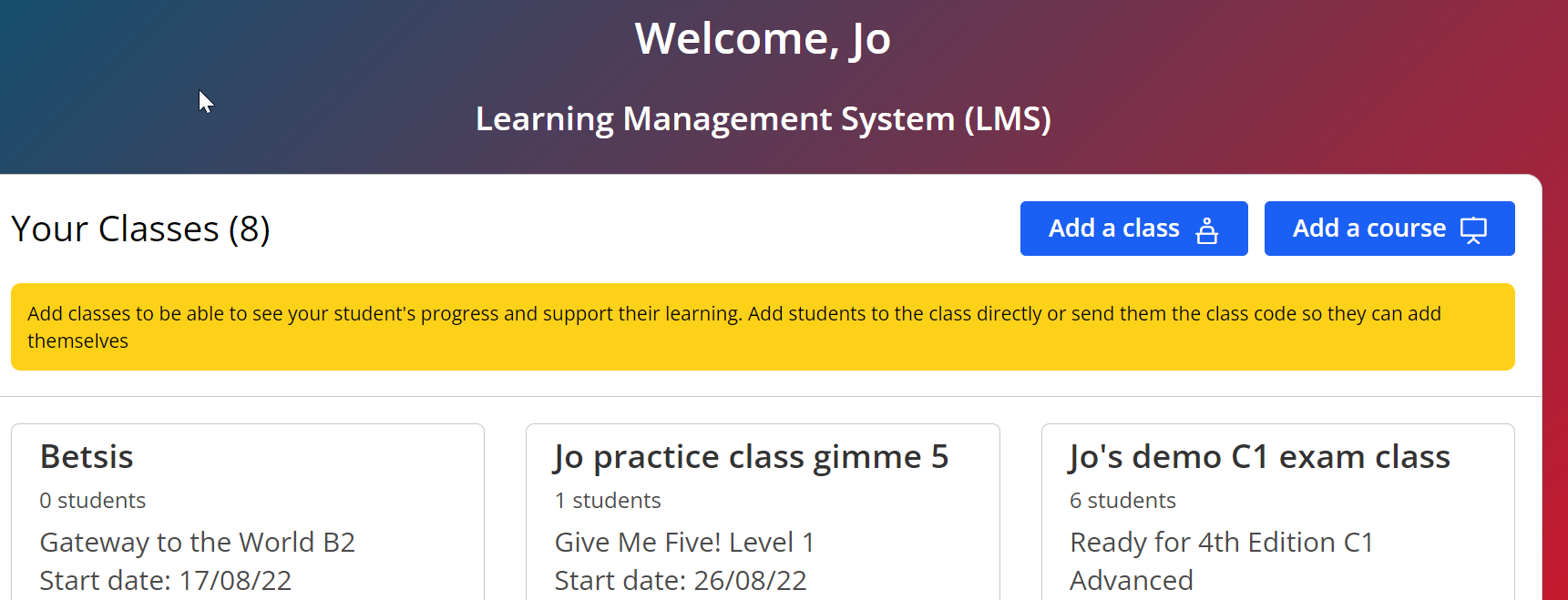 Class management
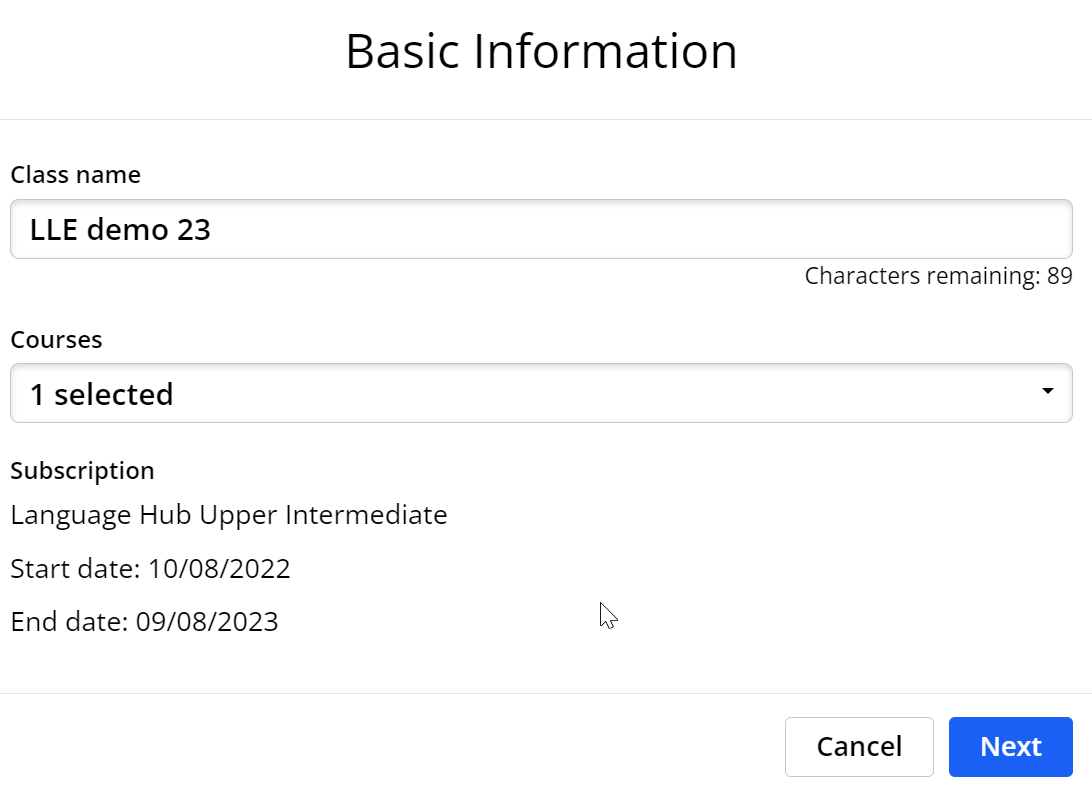 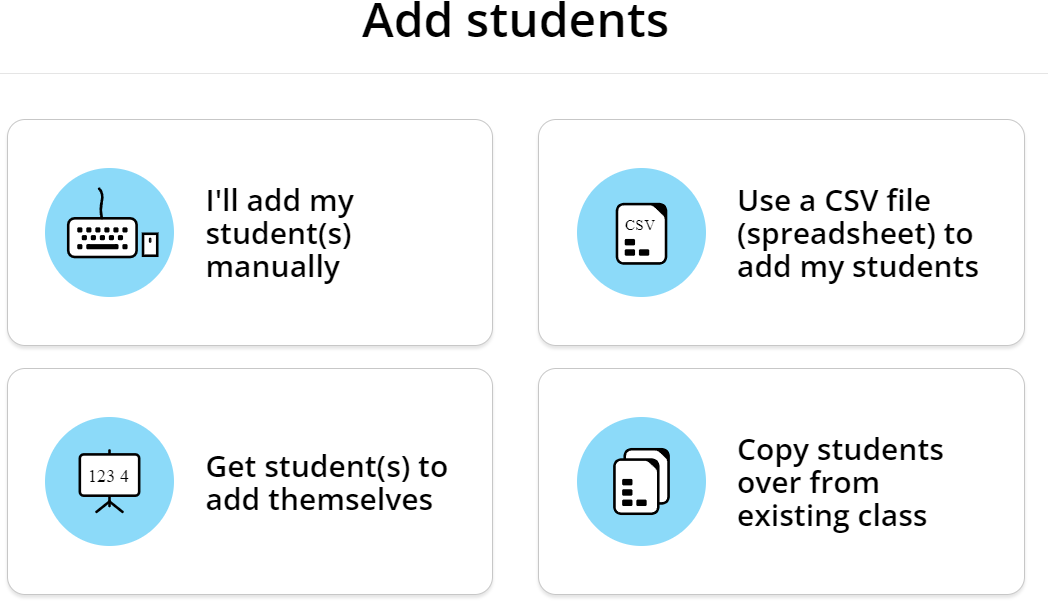 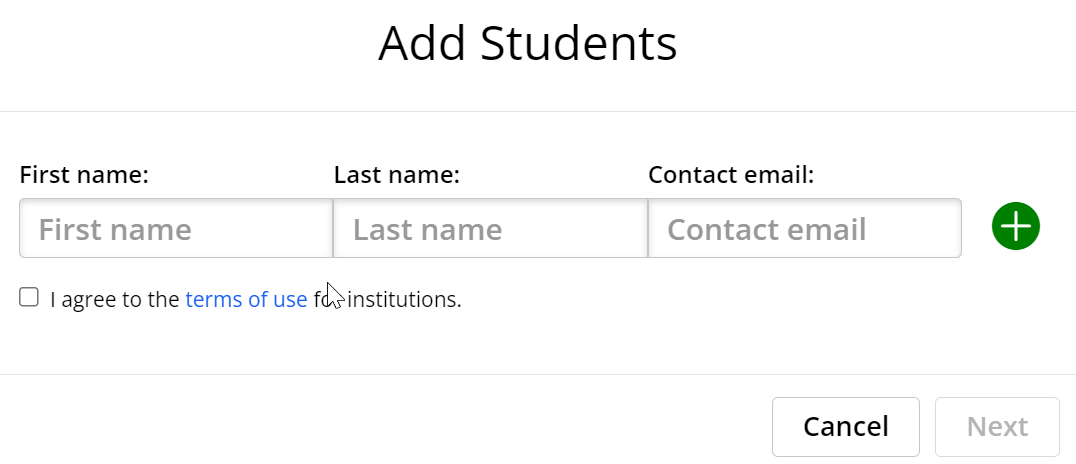 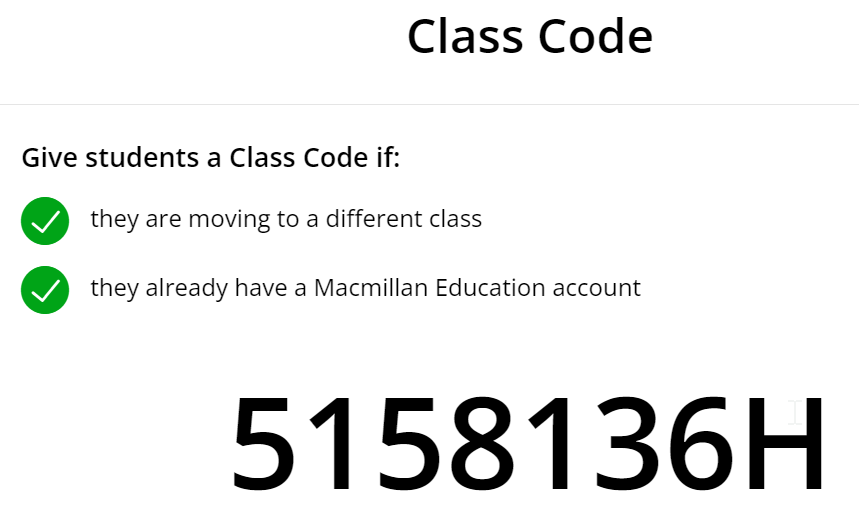 MEE DIGITAL FEATURES
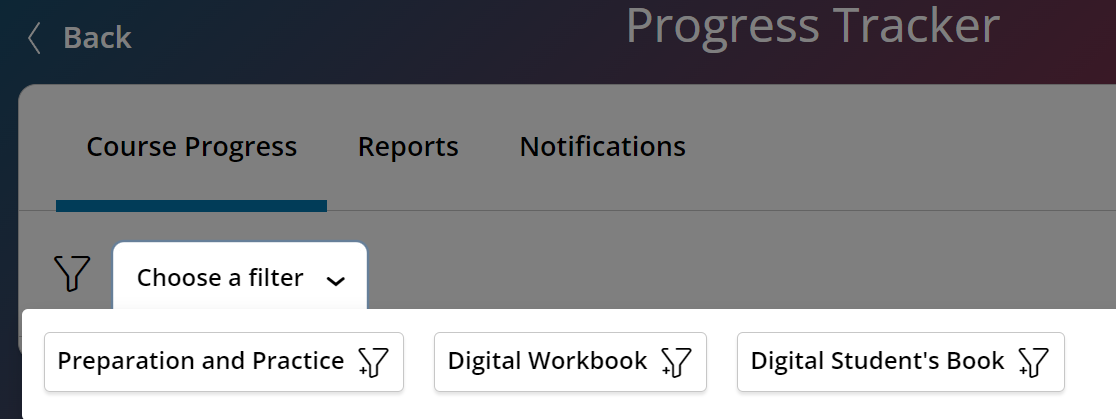 Progress
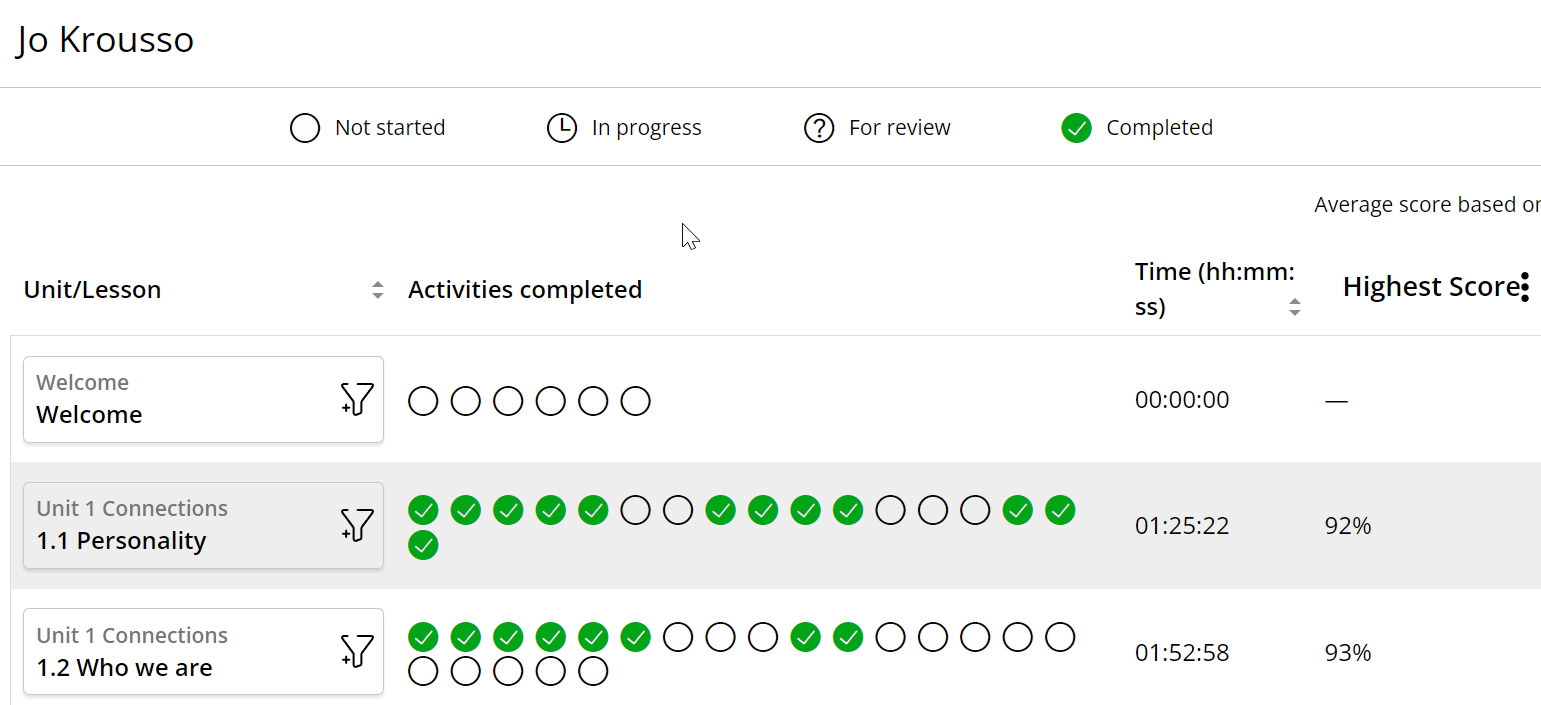 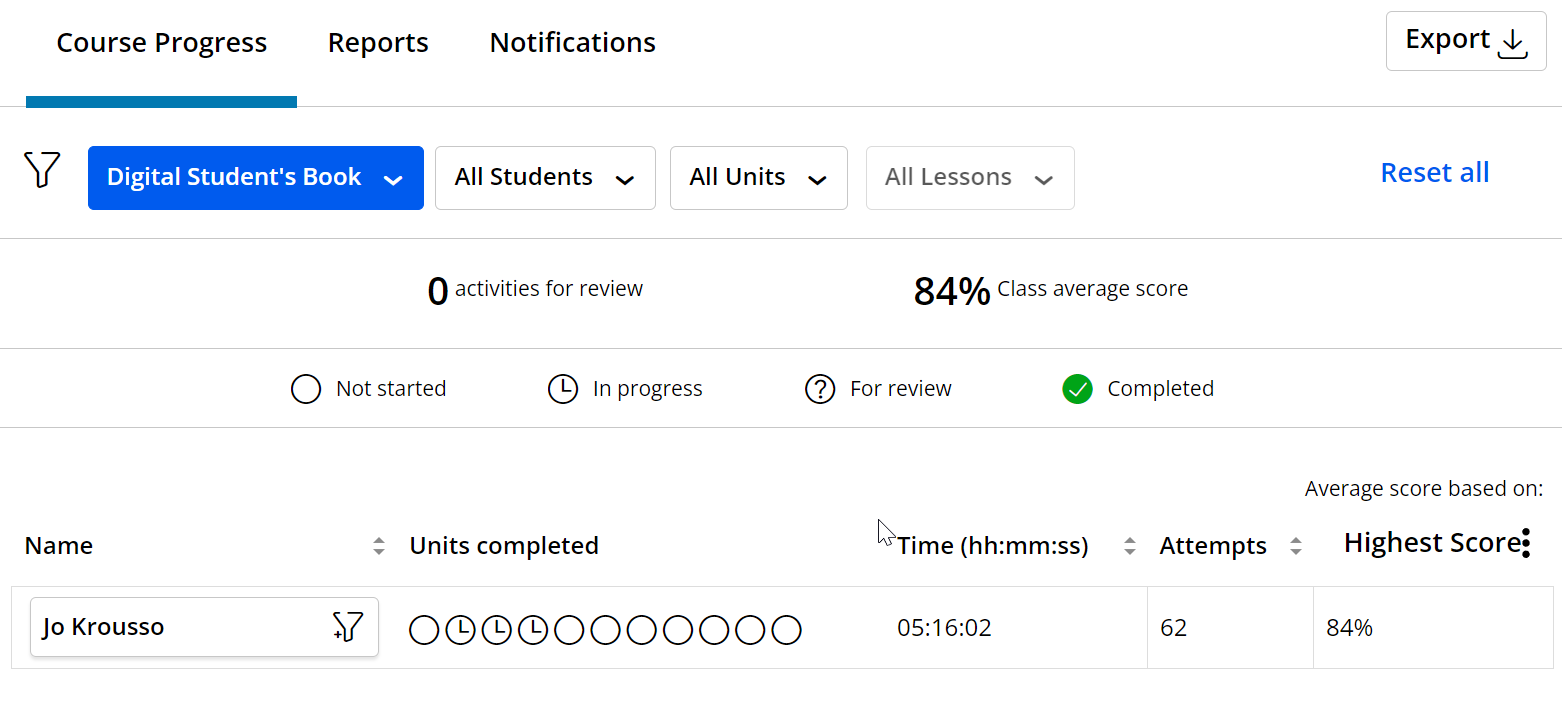 MEE DIGITAL FEATURES
Homework
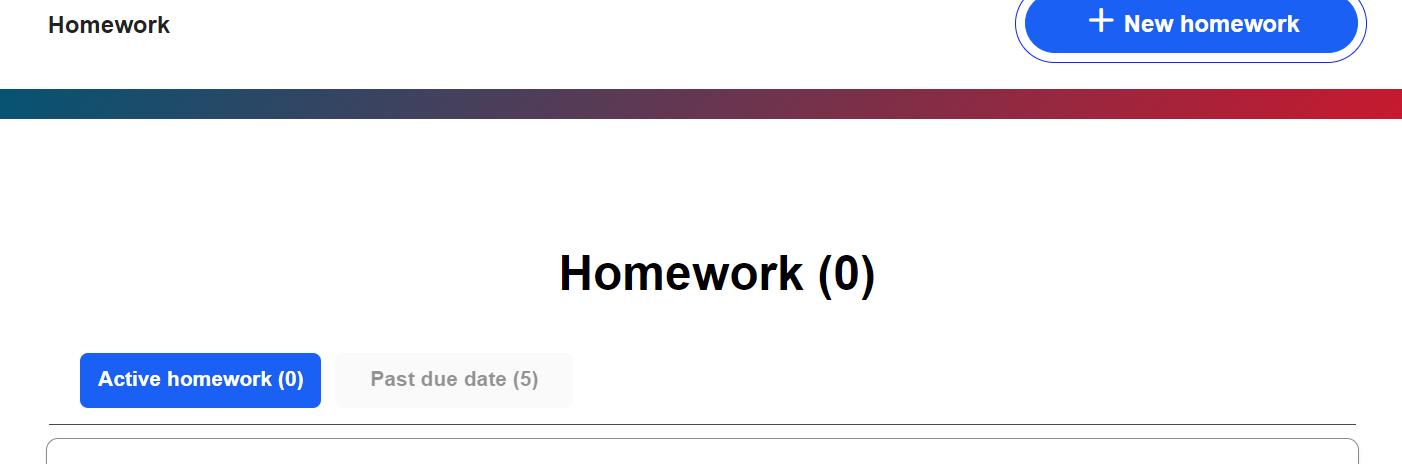 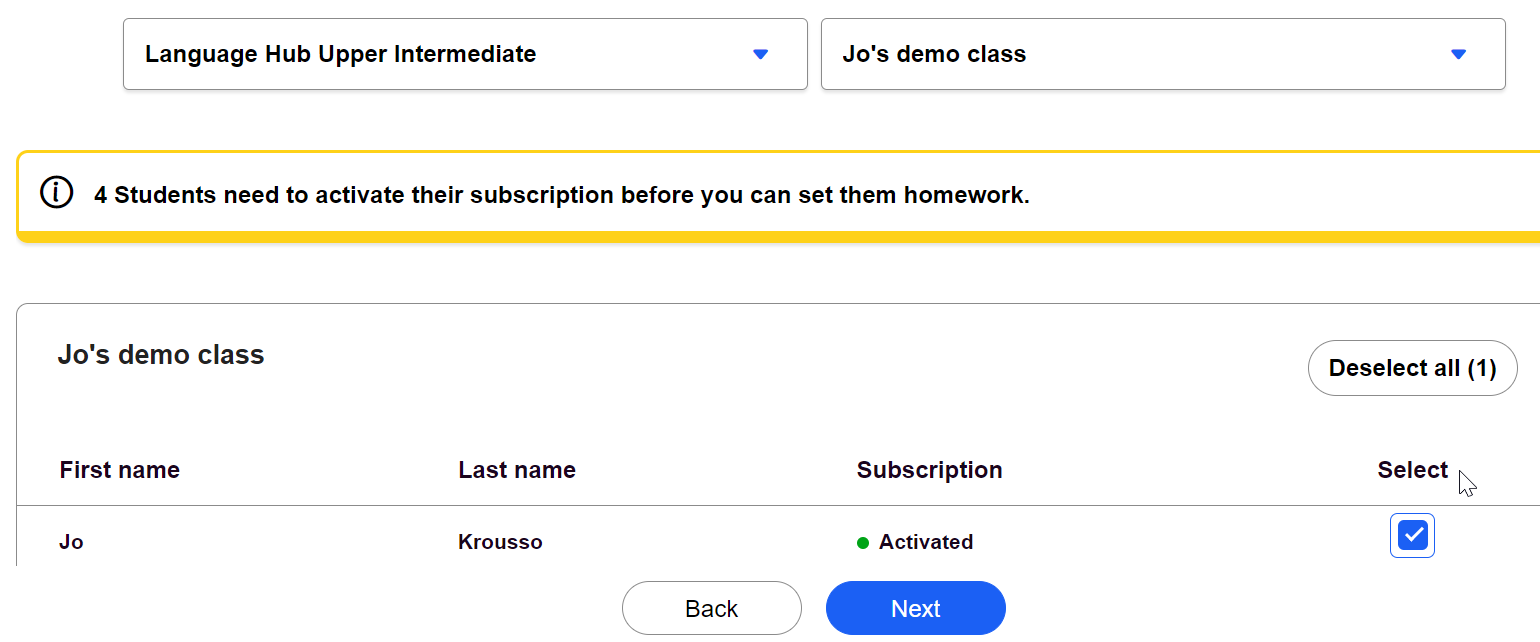 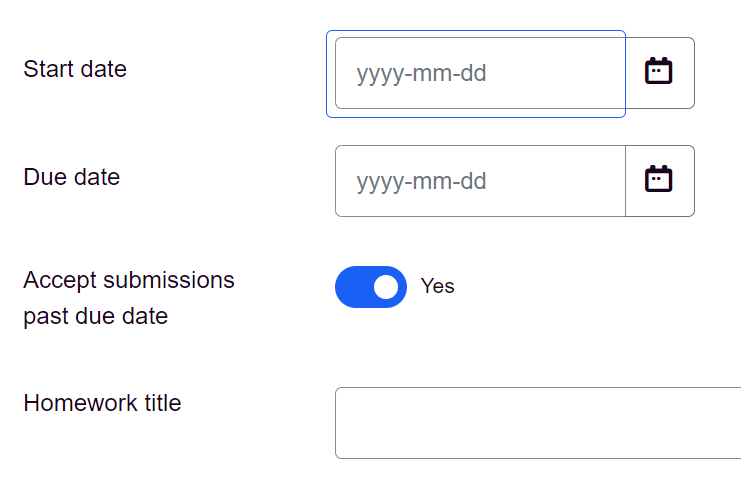 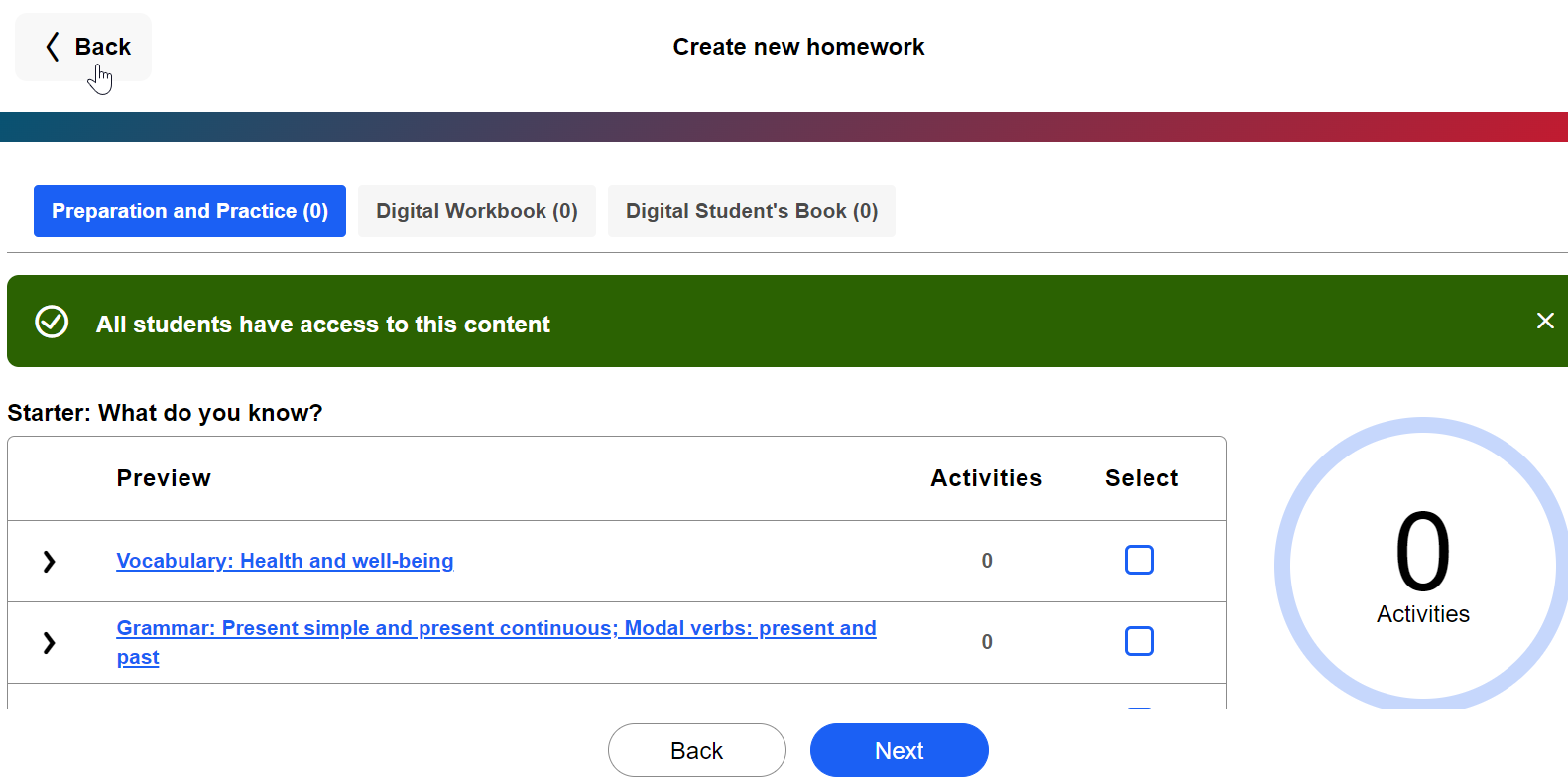 MEE DIGITAL FEATURES
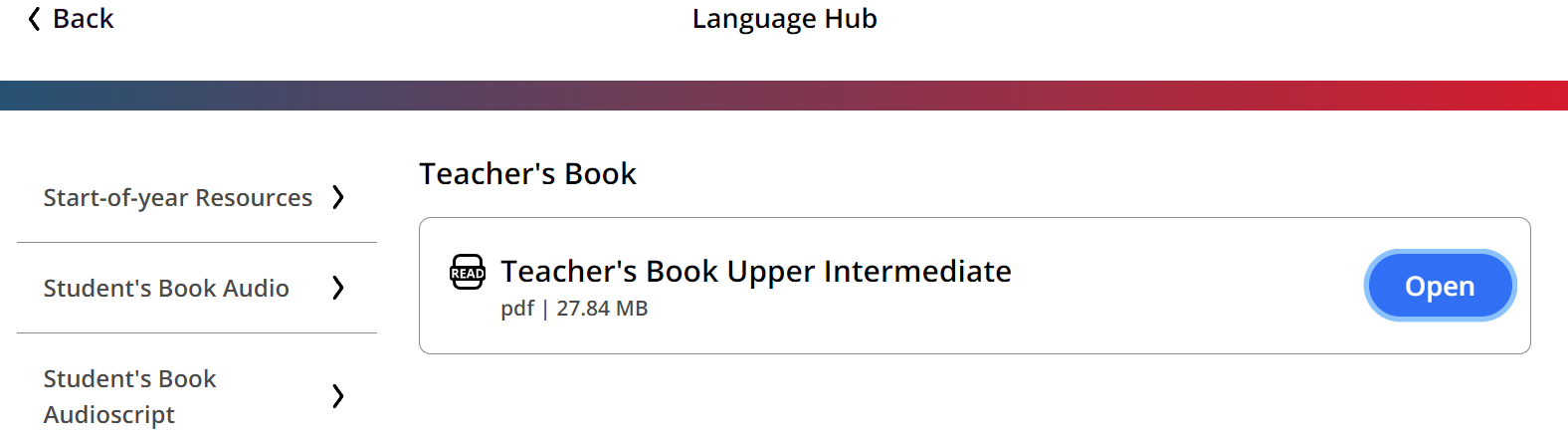 Teachers book

Extra resources
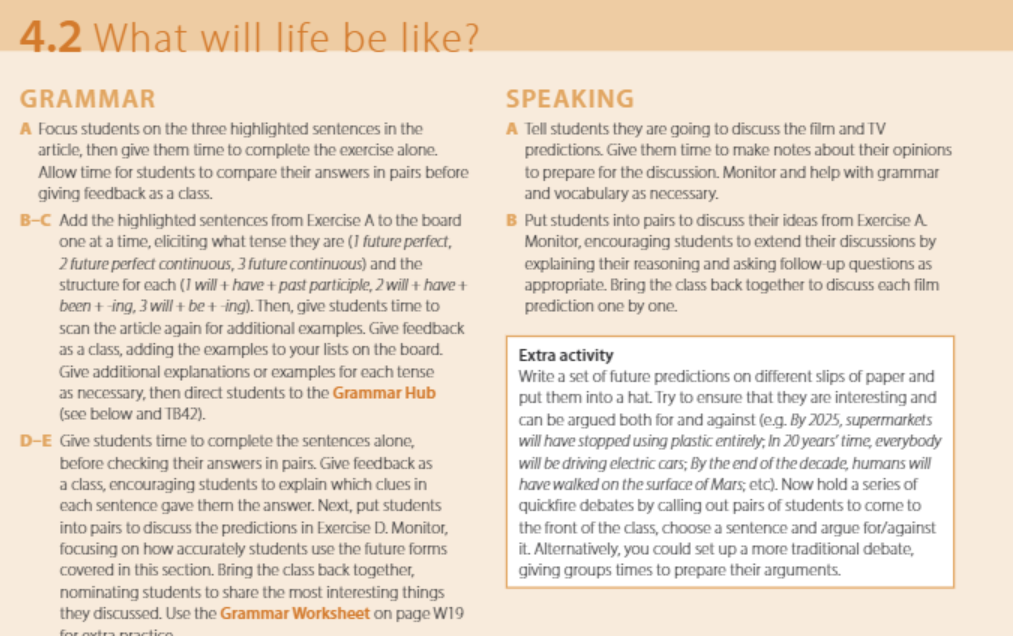 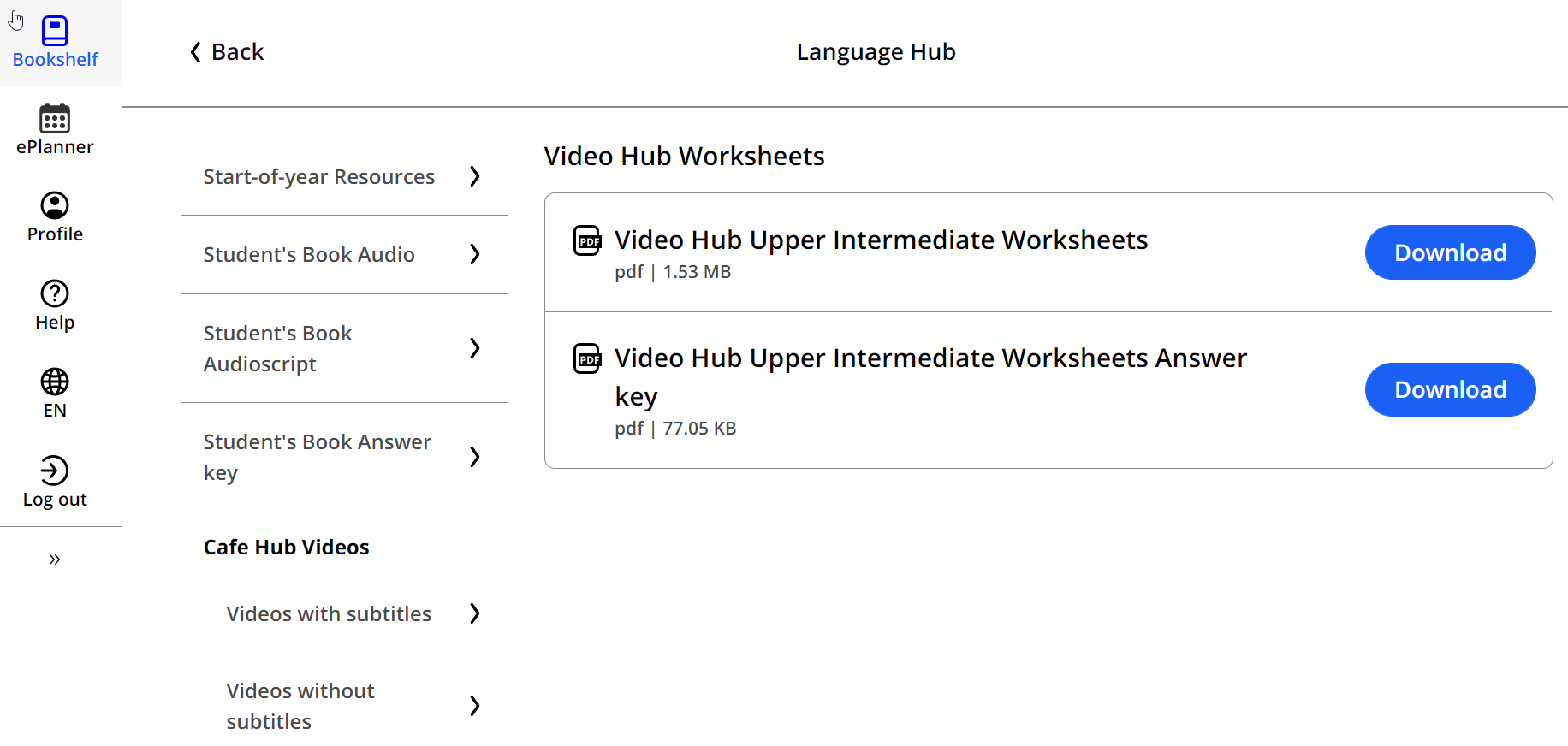 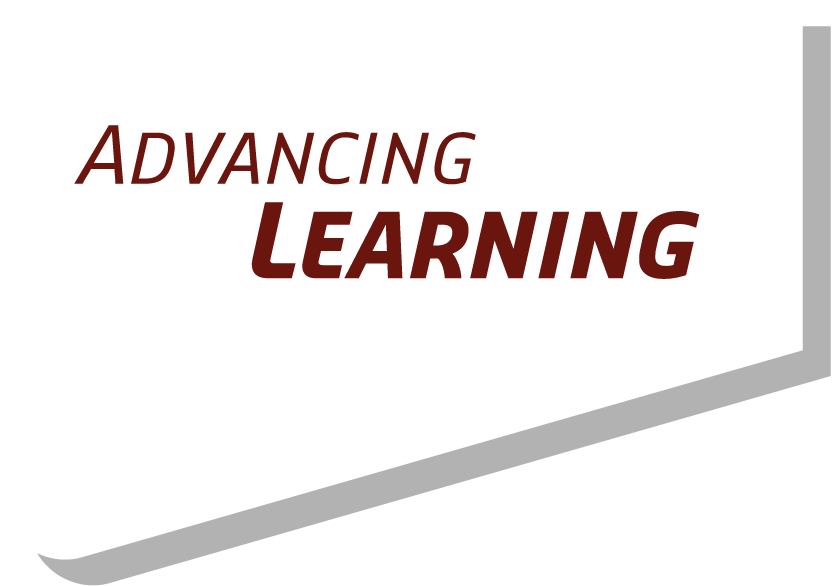 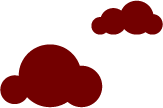 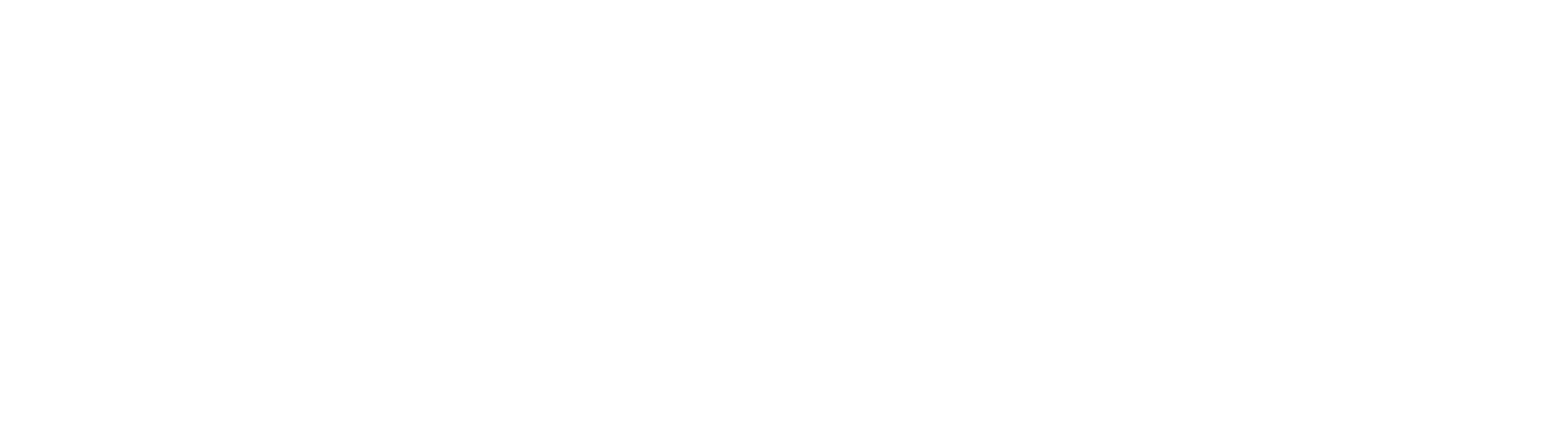 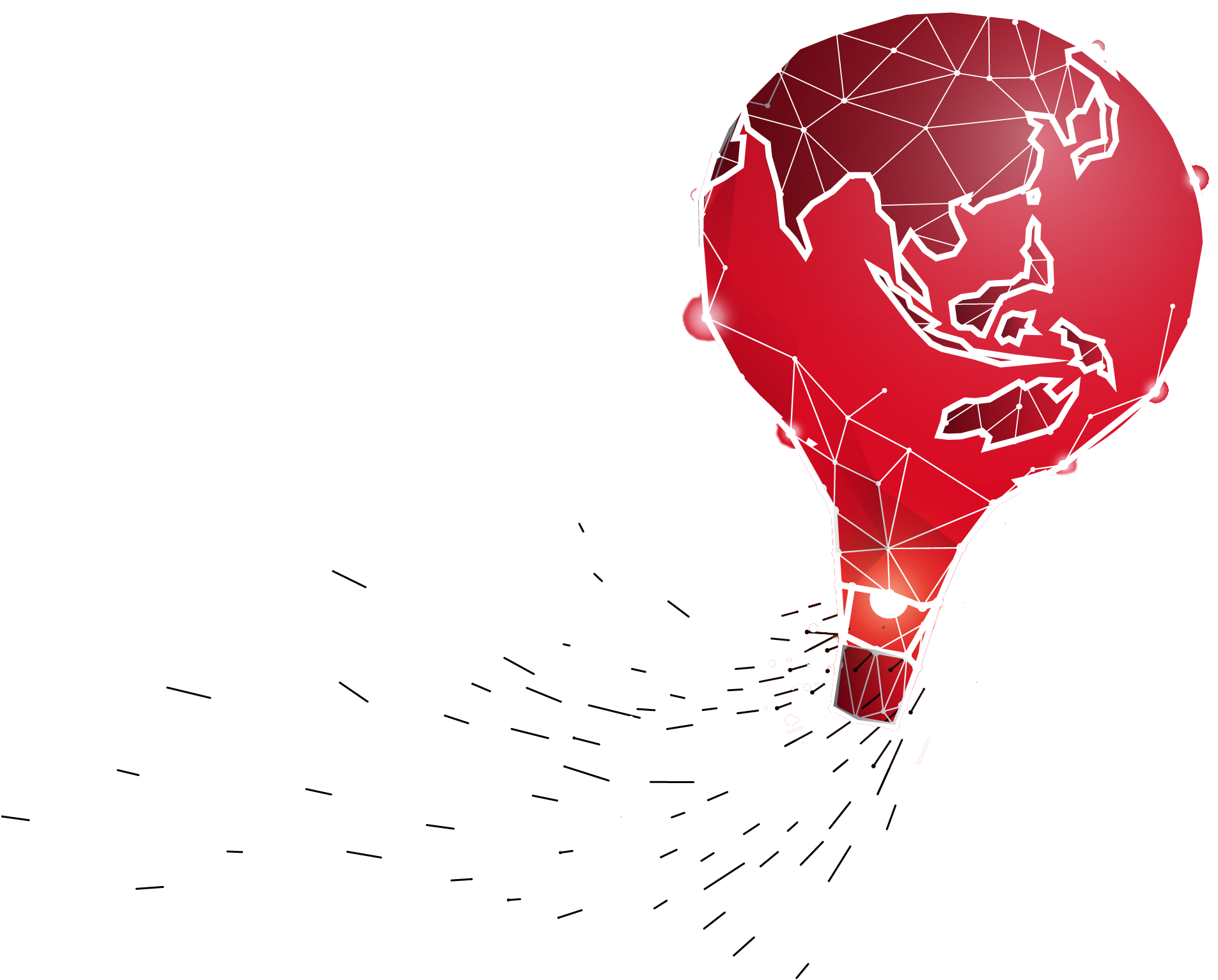 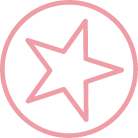 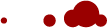 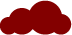 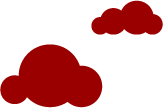 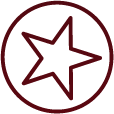 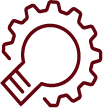 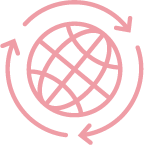 THANK YOU!
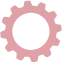 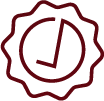